Know a College-Bound Student?
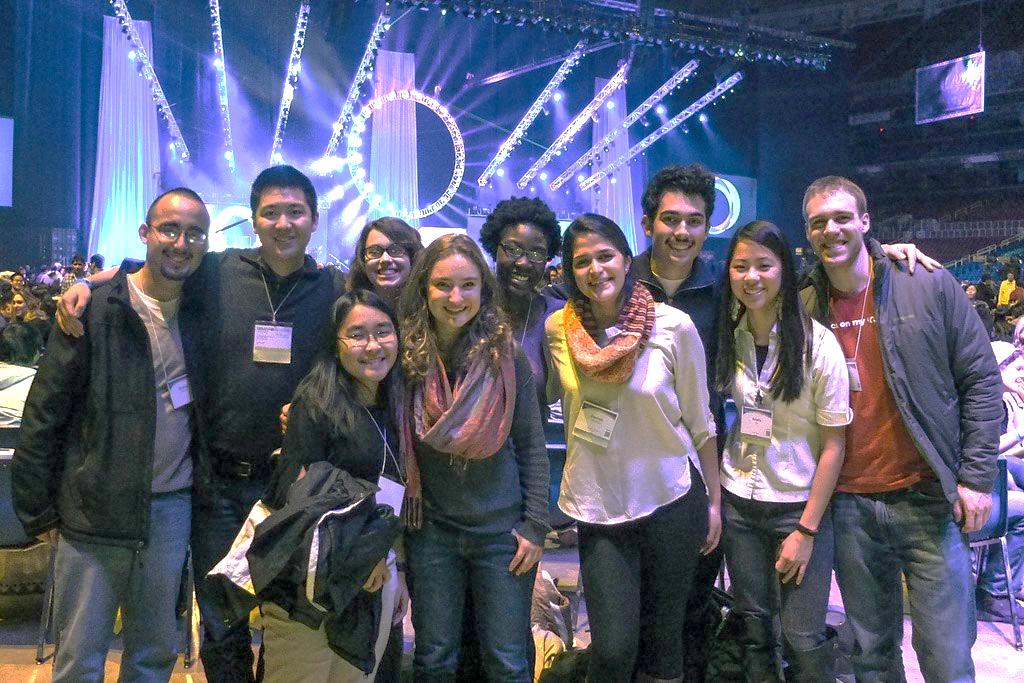 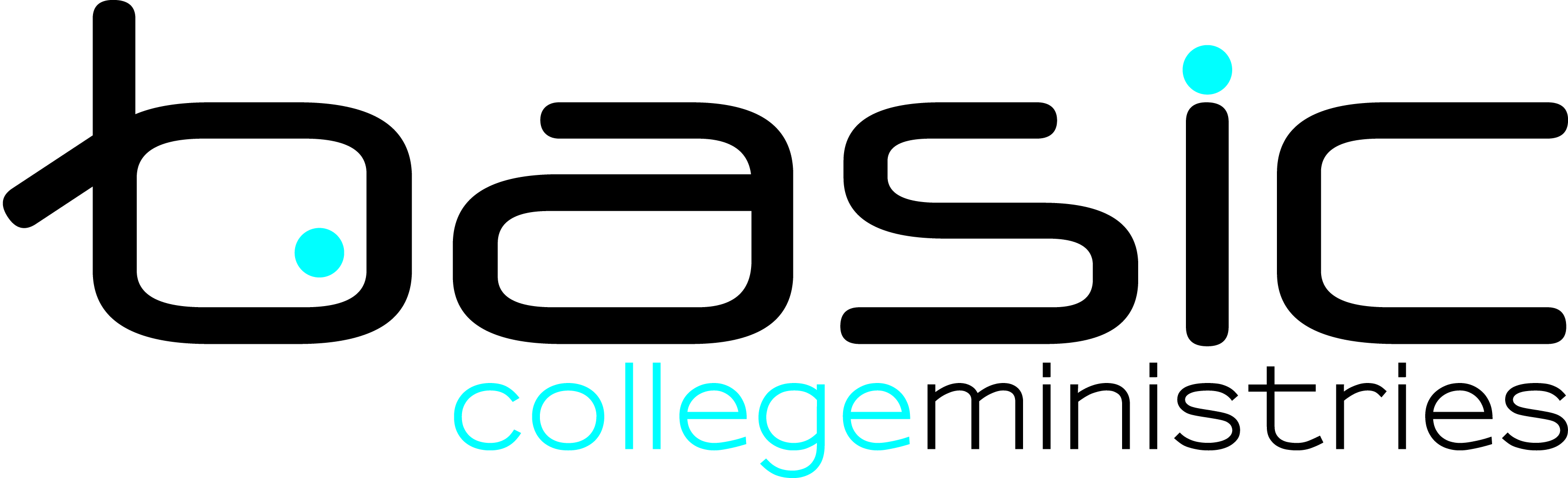 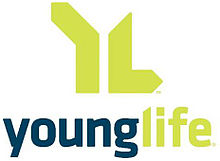 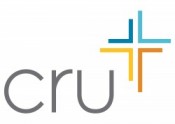 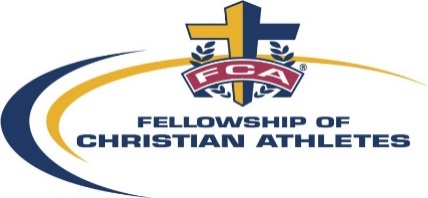 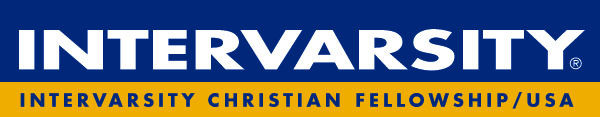 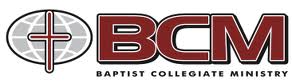 and many others…
Connect students to campus ministries 
 before they leave home!
BelieversCollegePrep.com